de kringloop van water
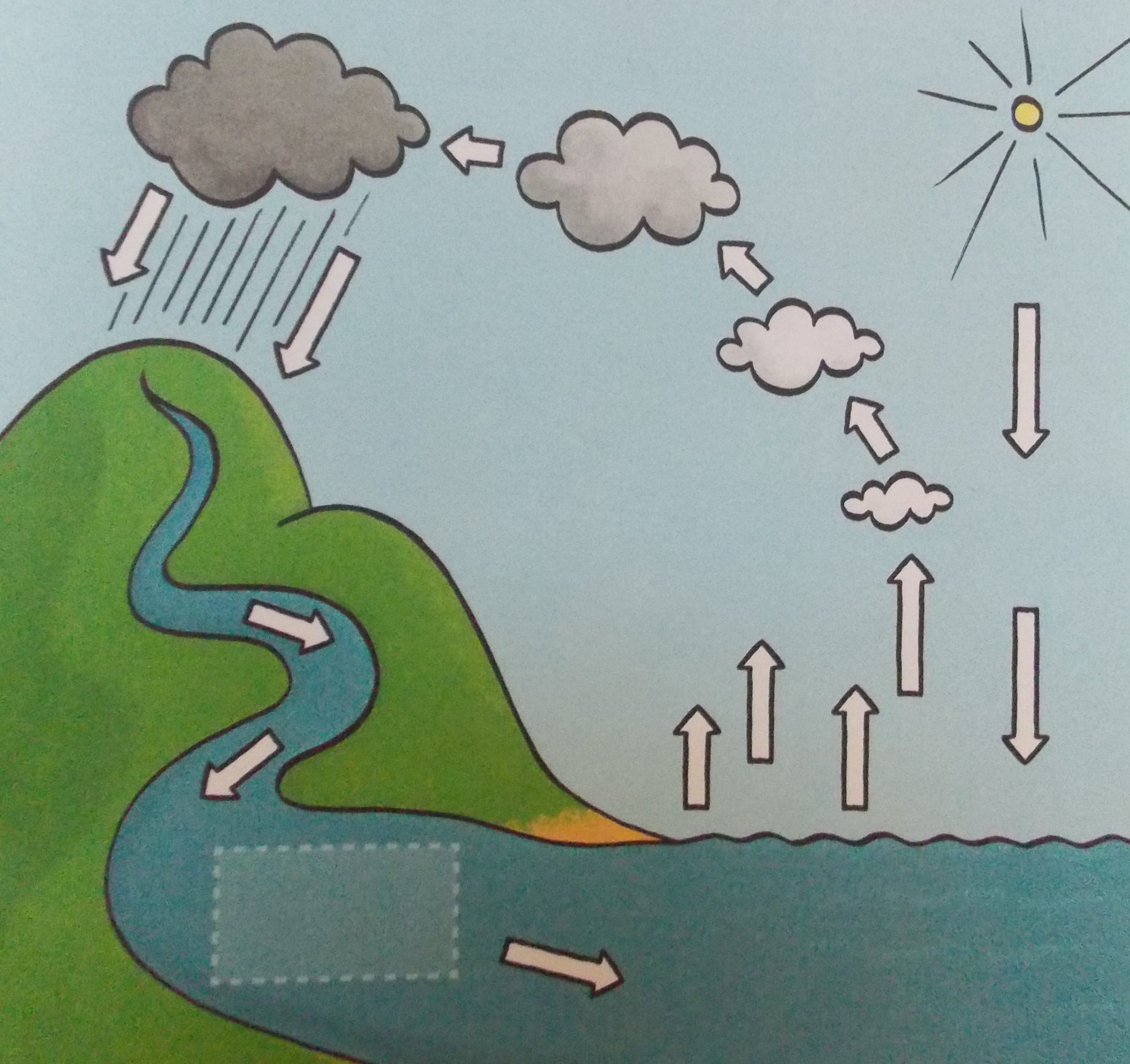 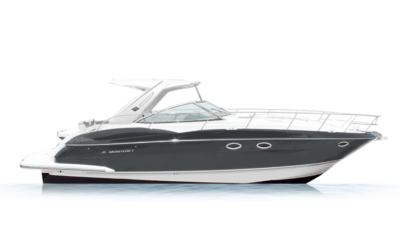 de zee zit vol water
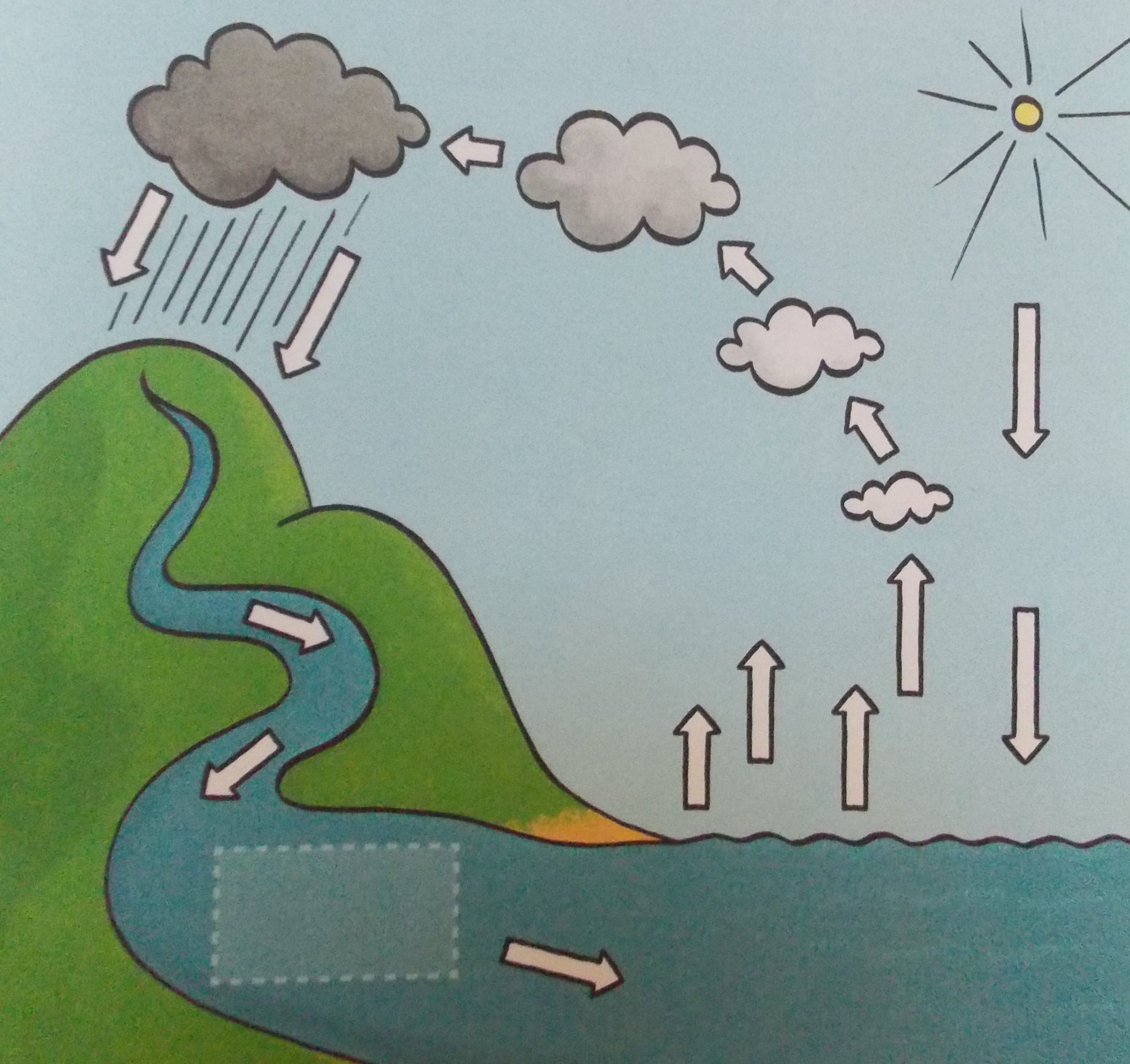 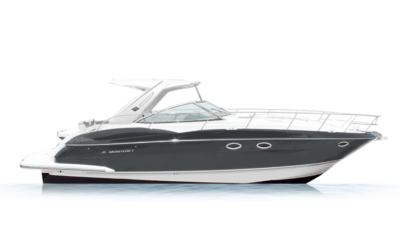 de zon schijnt op het water
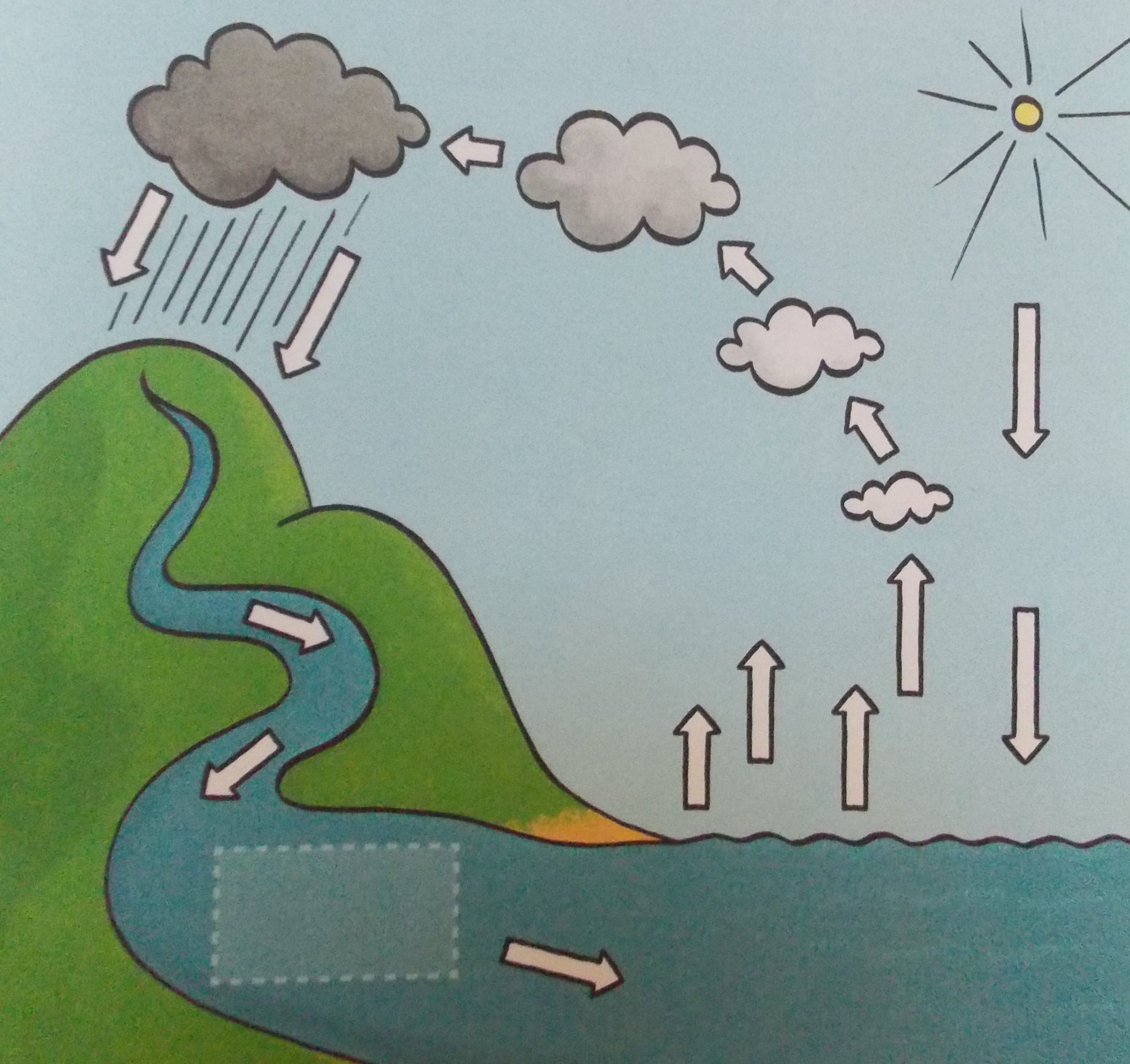 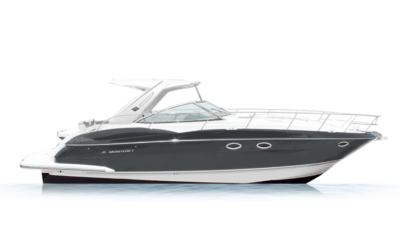 door de warmte van de zon verdampt het water.
het wordt een wolk.
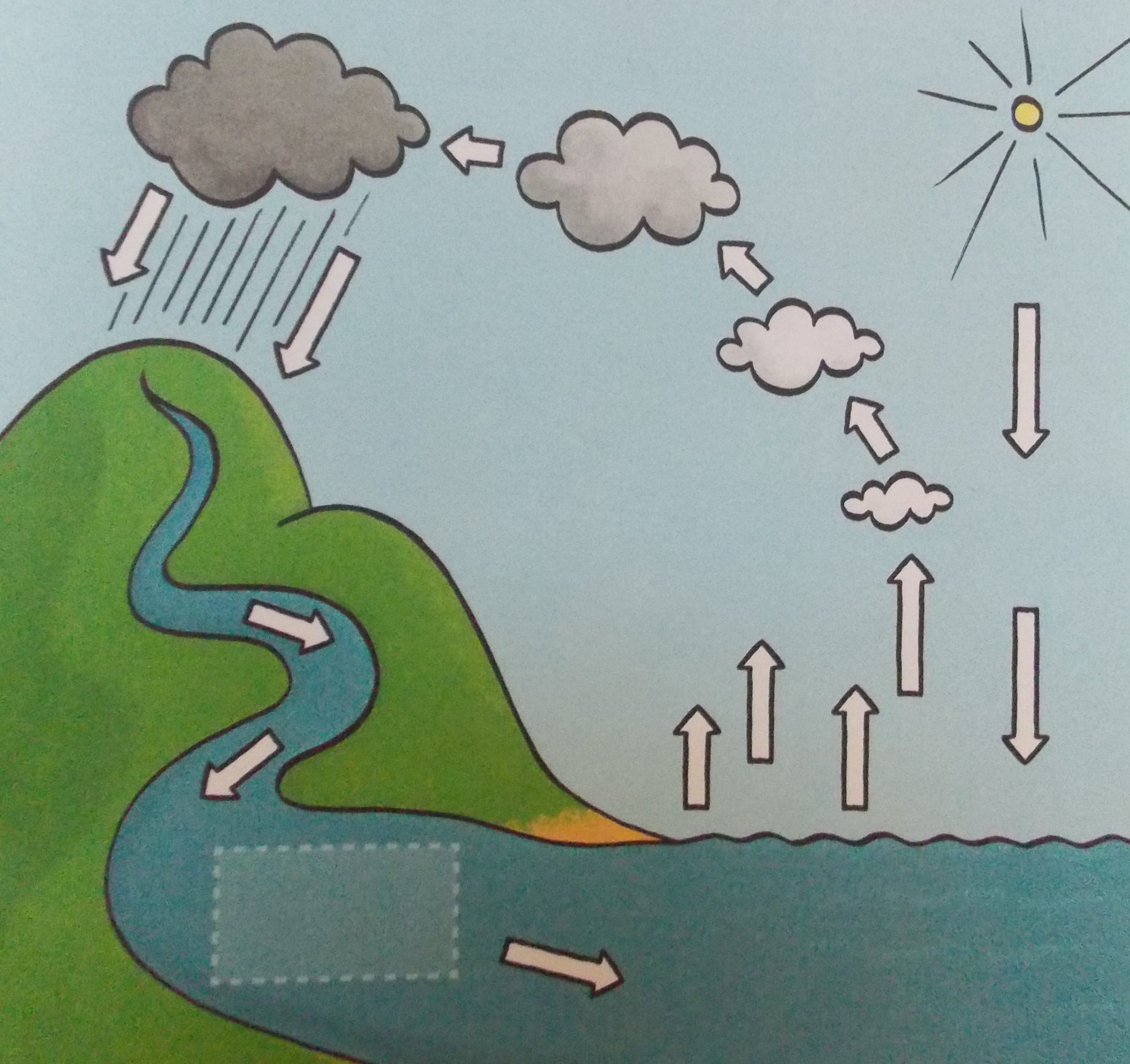 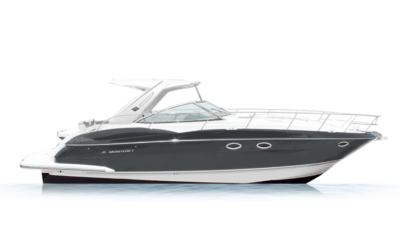 de wolk wordt groter en groter
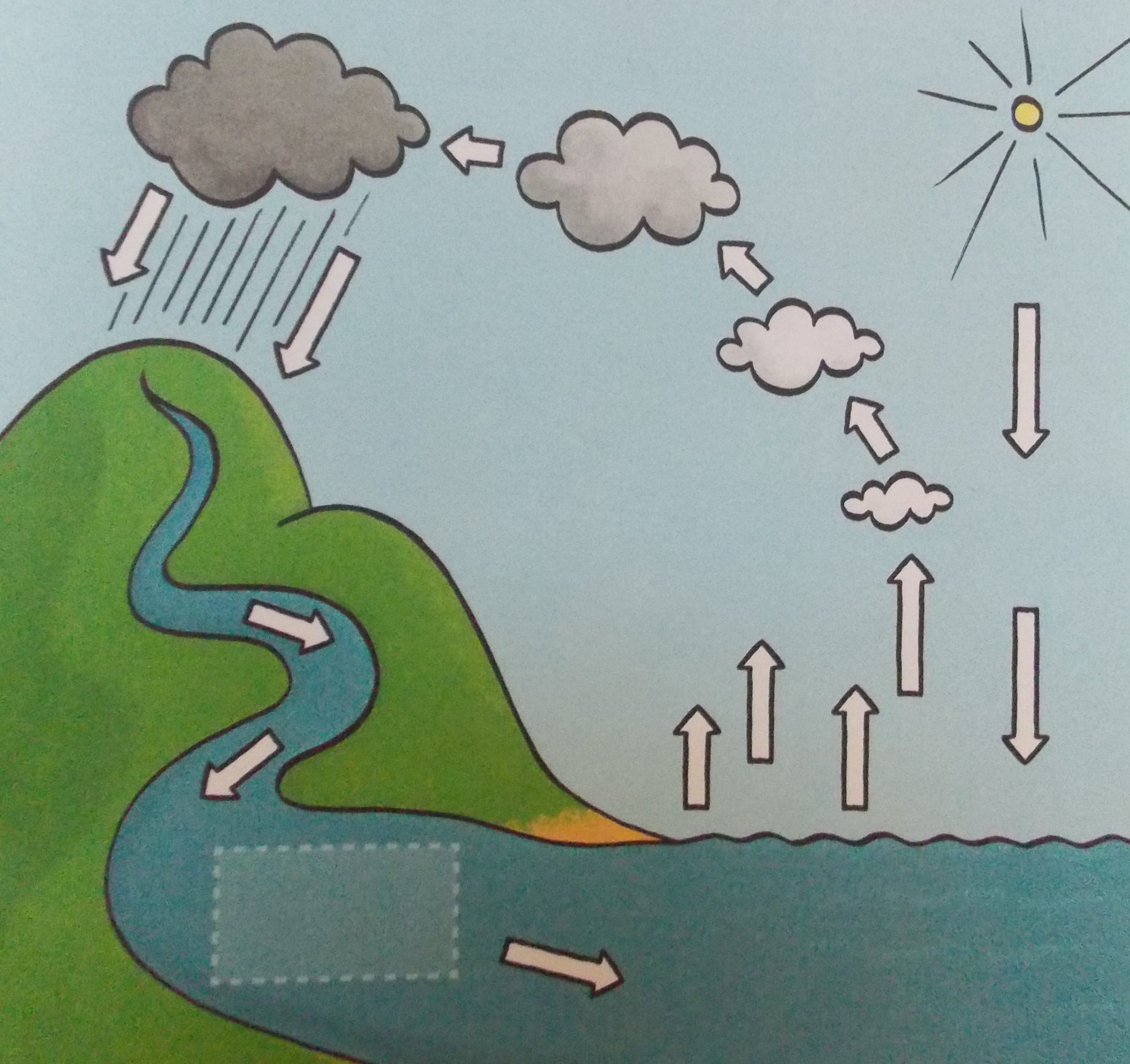 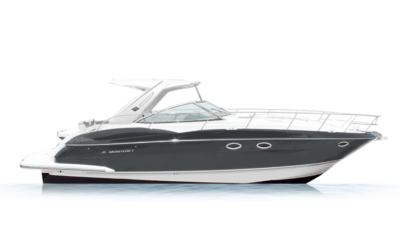 uit de wolk valt regen
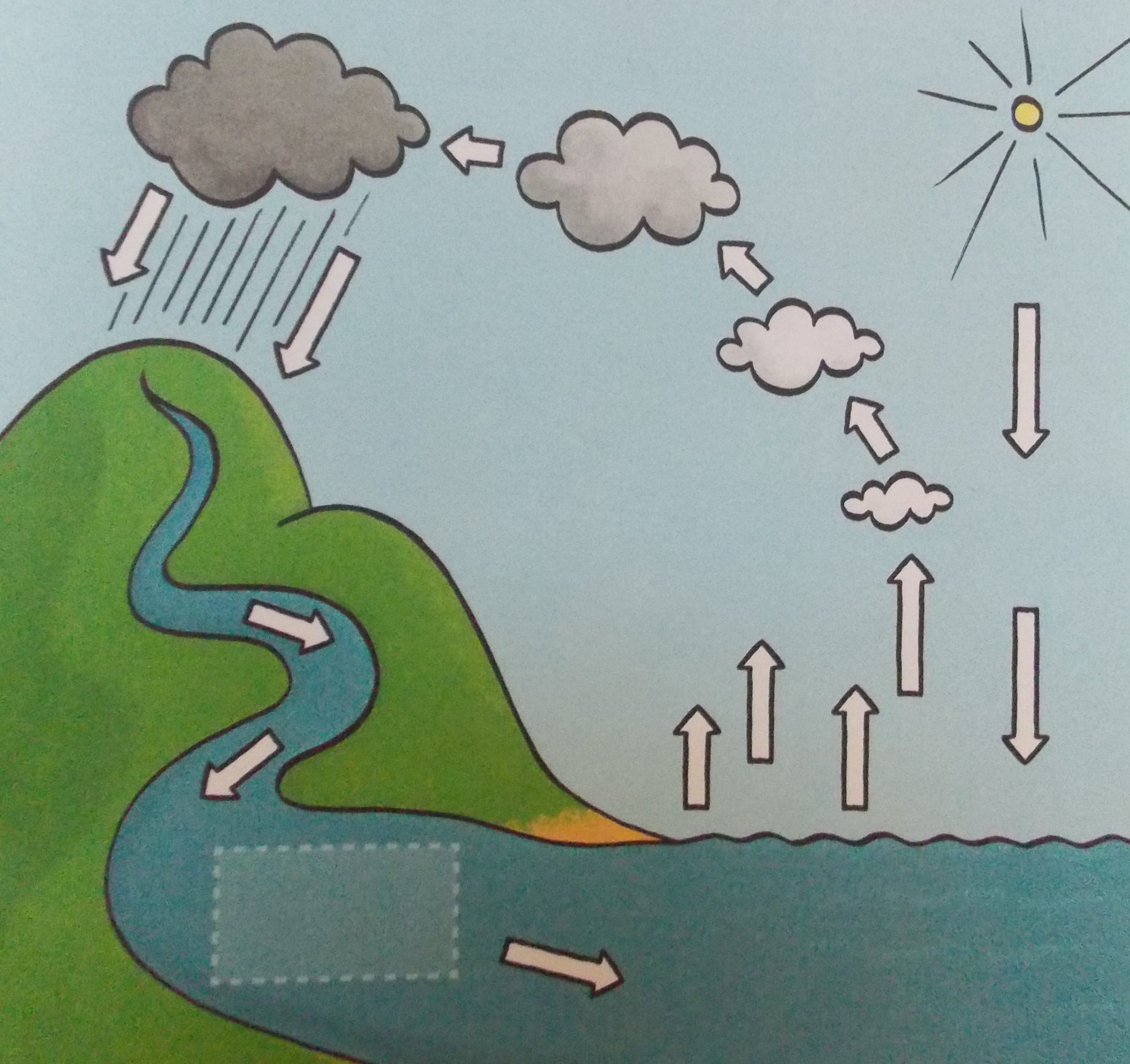 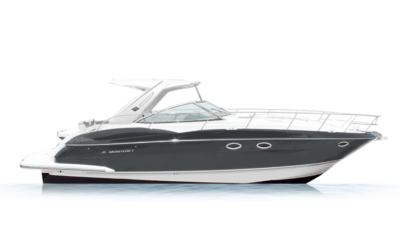 het water komt weer terecht in de rivier. 
het stroomt naar de zee.
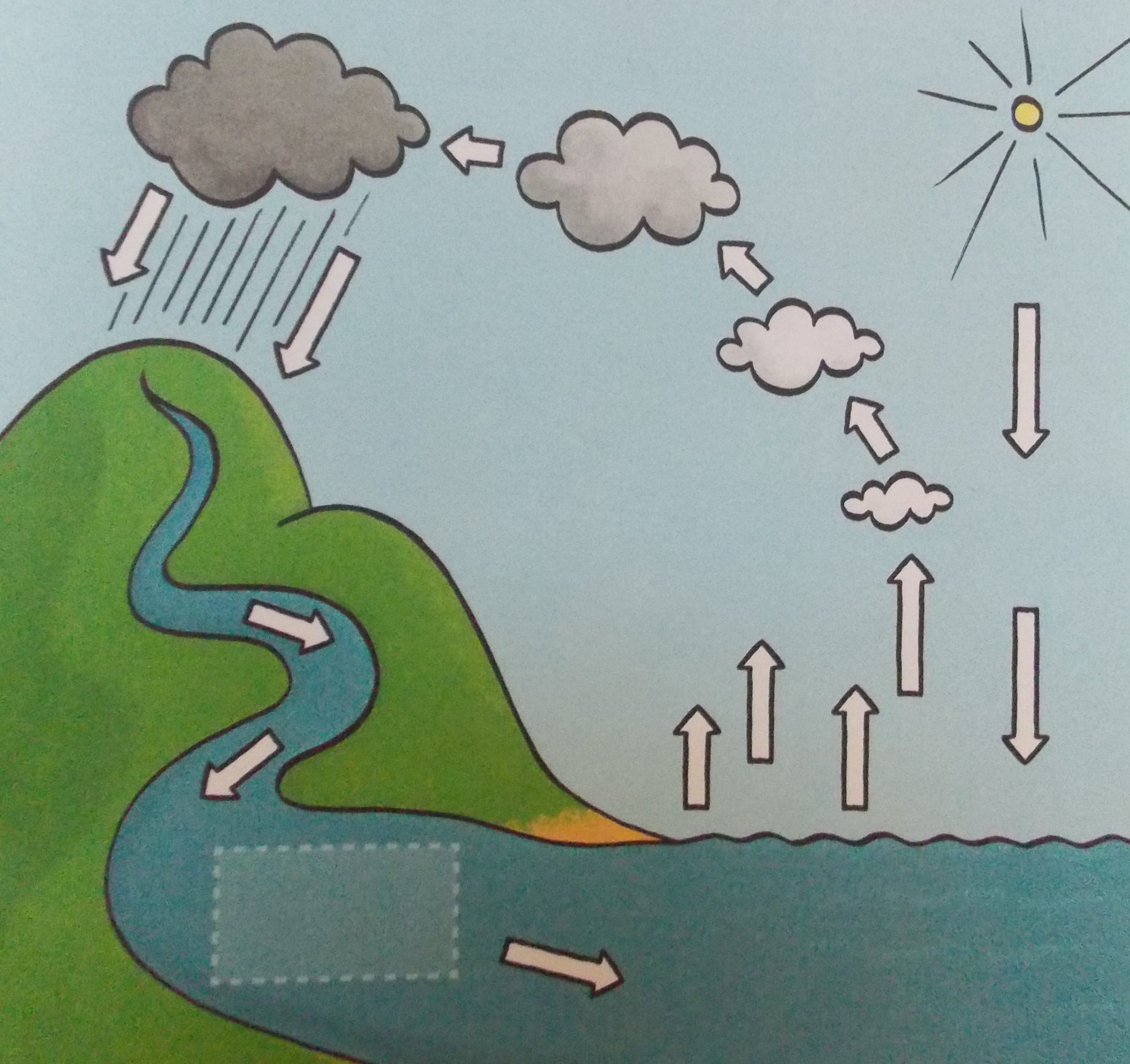 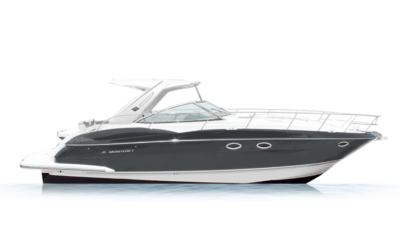 we zijn terug bij het begin. 
de kringloop start opnieuw.